AS YOU ENTER, PLEASE:
Collect the three handouts (two packets, one small slip)
Find a seat close to others
Use the QR code to the left to go totinyurl.com/NLSNECTFL
Vote for the type of student whose data you’d like to see presented to the group
A QR code for accompanying materials will be provided on the next screen.
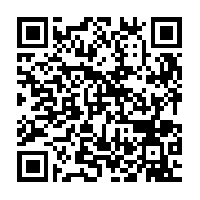 [Speaker Notes: This will be up as people come in and find their seats.]
What do students want?-Needs Analysis & the National Latin Survey
Elliott Goodman
Teachers College, Columbia University

www.NationalLatinSurvey.com
elliottgoodman@gmail.com
NationalLatinSurvey2013@gmail.com
NECTFL
Boston – March 29, 2014
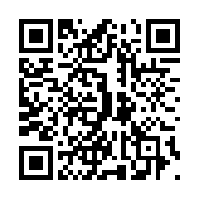 [Speaker Notes: This QR code will direct people to the website where they can download this PPT and the other handouts as well as access the Tableau data.]
Introduction
Your sine quā non
Needs Analysis
National Latin Survey background
National Latin Survey results
Reactions
What do your students want?
Thinking critically about curriculum
Thank yous
Final thoughts
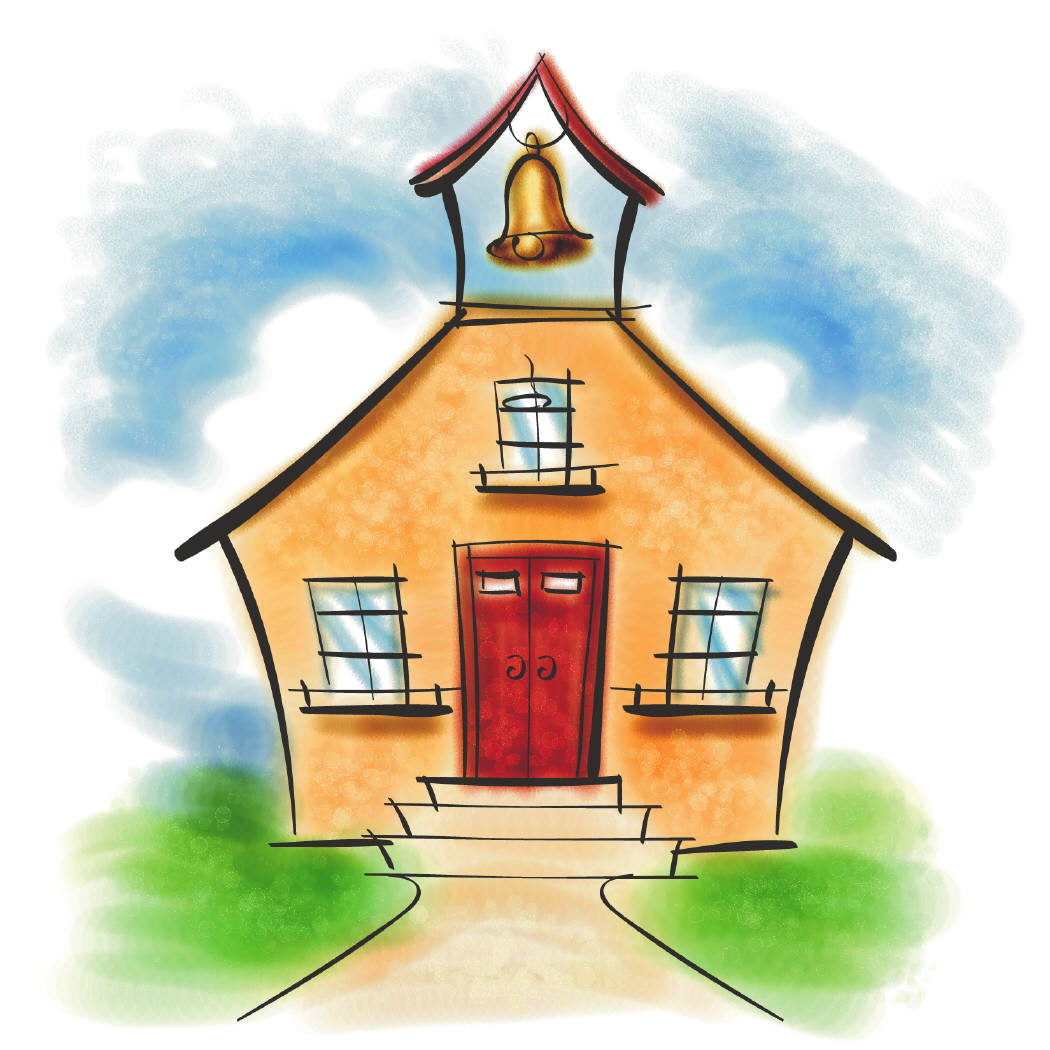 [Speaker Notes: Picture your Latin classroom as this building. There are a lot of things that are a part of Latin class and that create the Latin learning experience for our students. Today we’re going to try to break down the experience into the tiniest possible parts with the goal of putting everything back together. Maybe it will be the same, maybe it will be different.]
[Speaker Notes: However, if when we break things down, we hold on to things without an explanation for why we do them and whether they are necessary…]
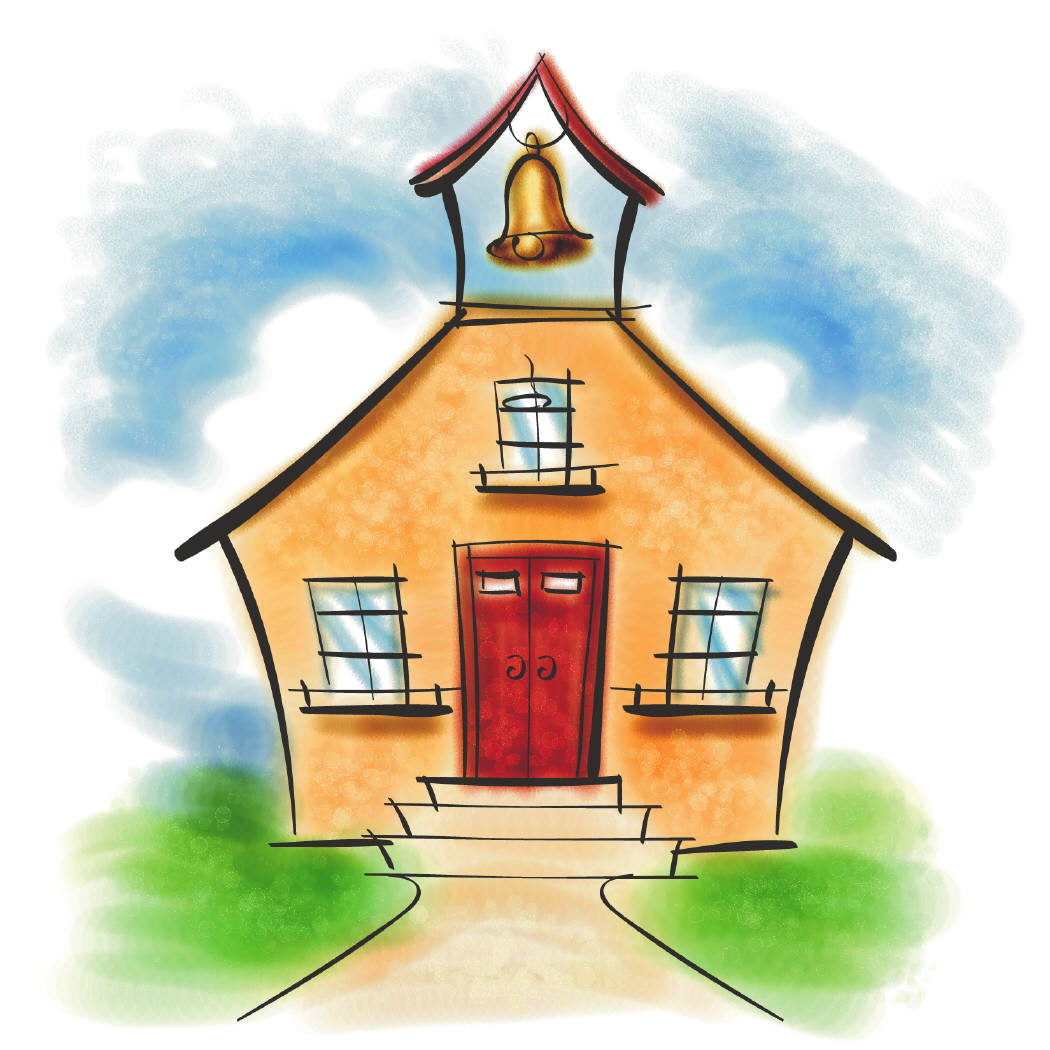 [Speaker Notes: …we will rebuild the exact same structure and not really accomplish anything except patting ourselves on the back. Today is about questioning everything and understanding what are the possible goals of a Latin learning experience and what goes into it.]
Your sine quā non
What goal do you want for your language class? Be specific. (90 seconds)
Optional prompt:What one knowledge/skill/experience MUST students have?
Share with a group and compare. (90 sec.)
How do your goals differ? What differences will there be in the classroom? (2-3 min.)
[Speaker Notes: What’s the most important part for you?]
Needs Analyses
To describe the goals of a second/foreign language course or program, a recognized procedure in the process of program design was to carry out a needs analysis of the kinds of language needed by the student for their real world purposes. p. 5
[Speaker Notes: A formal way to gather the goals of the stakeholders]
Goals and Stakeholders
Who are you?
Why do you teach Latin?
Why does your school administration offer Latin?
Why do your students’ families want them to learn Latin?
Why do you want students to learn Latin?
Why might future employers want employees who have studied Latin?

What do students need in order to say they have been successful in their study of Latin?
What is a student’s favorite part of studying Latin?
What is the most beneficial part of studying Latin?

Abstract reasons
Concrete reasons
Language-specific reasons
[Speaker Notes: (Go over quickly, 2 minutes or less)]
[Speaker Notes: How needs analysis is used]
[Speaker Notes: How needs analysis is used]
National Latin Survey Background
These results are based on responses from 8,990 students.
There are approximately 200,000 Latin students in the U.S, based on data from the Center for Applied Linguistics and the National Latin Exam.
Teacher and program data is not presented here.
All reported results are preliminary.
[Speaker Notes: Into the survey]
National Latin Survey Background
National Latin Survey Background
[Speaker Notes: Note to KG: Looking at the drop-off points, it looks like students in the first and second years of study are one group, third is another, and fourth+ is another. Another thing to analyze…]
What the data looks like
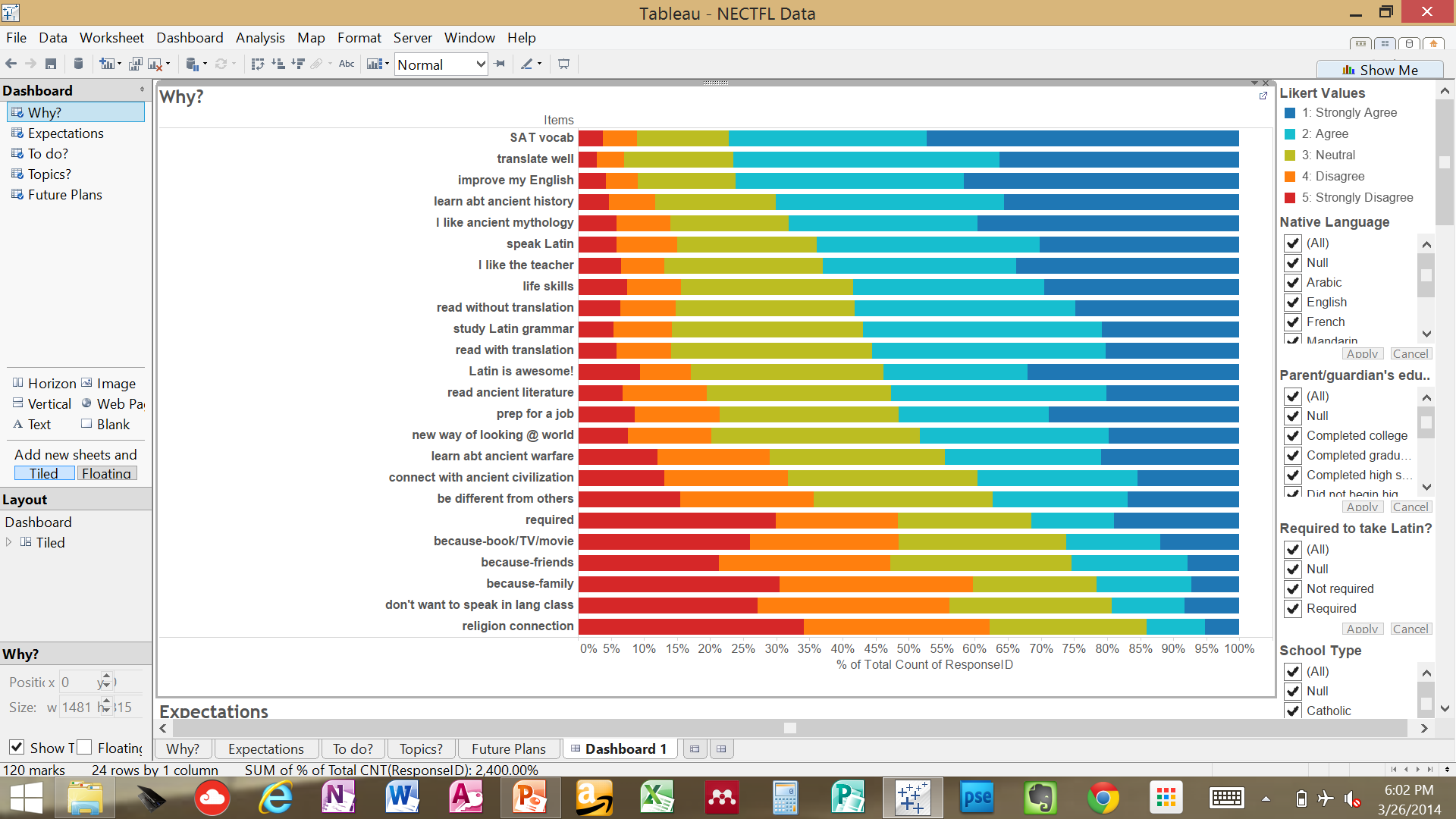 [Speaker Notes: Just to show the picture and explain how the Likert scale items produced the following lists. (A copy of the survey is one of the handouts, so everyone will have a copy.)]
Why are you taking Latin?All students						α=.879
Learn vocab for the SATs
Learn how to translate well
Improve my English skills
Learn about ancient history
I like ancient mythology
Learn how to speak Latin
I like the teacher
Learn life skills
Read Latin without translation
Study Latin grammar
Read Latin with translation
Latin is just awesome!
Read ancient literature
Prepare me for a job
Learn a new way of looking at world
Learn about ancient warfare
Connect to an ancient civilization
Be different from other kids
I am required to
b/c of a book/TV/movie
b/c my friends take Latin
b/c a family member took Ltn.
I don’t want to speak in lang. class
Connect with my religion
[Speaker Notes: The alpha is for the section, not for each item. I think adding the individual alphas and the mean and median will be too cluttered.]
Are your expectations met?All students					α=.879
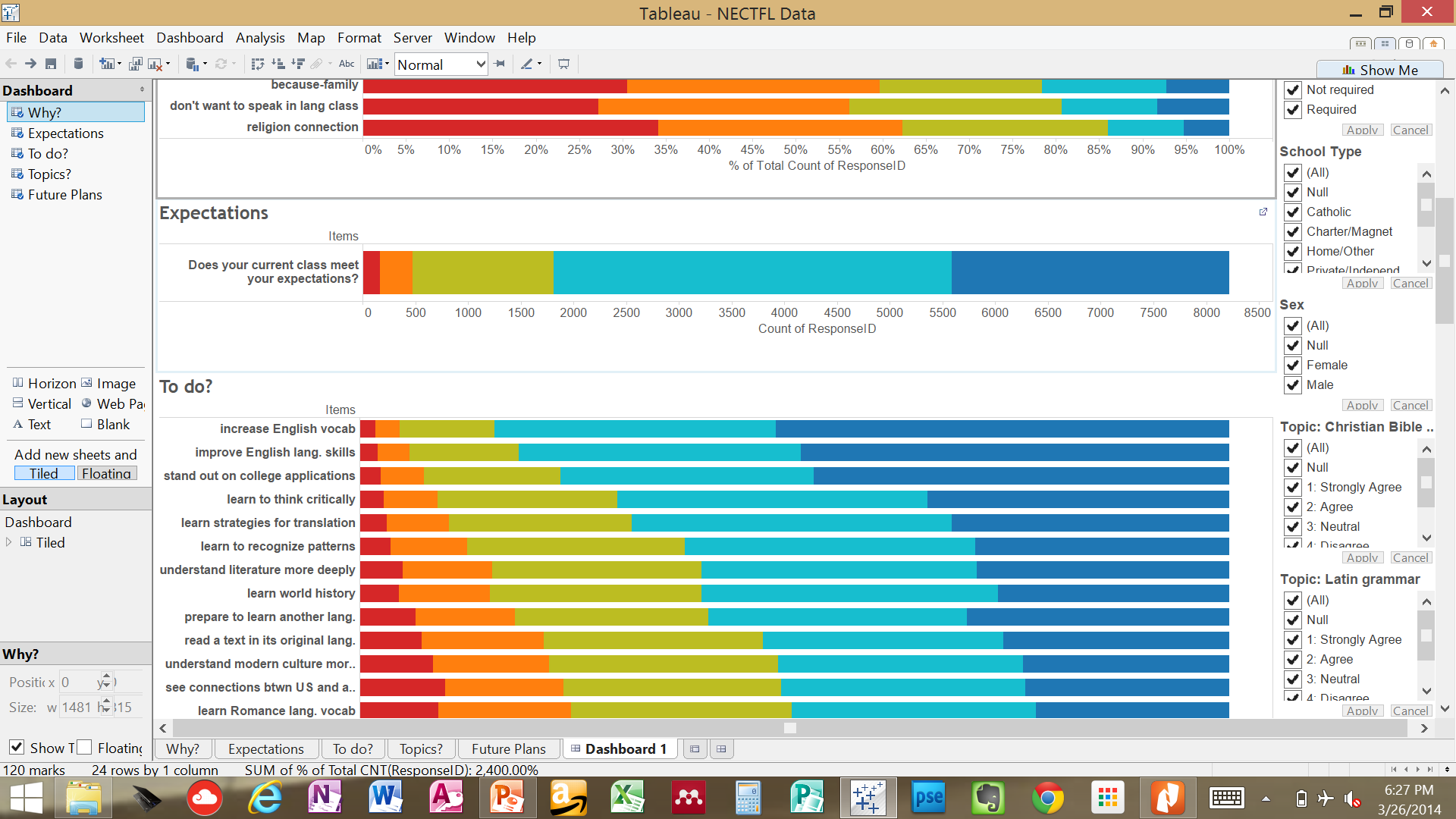 What’s important in Latin class?All students					α=.920
Increase English vocab
Improve English skills
Stand out on college apps
Learn to think critically
Learn translation strategies
Learn to recognize patterns
Understand lit more deeply
Learn world history
Prep to learn another language
Read a text in its original lang.
Understand modern culture
See connections between the U.S. and ancient Rome
Learn vocab of a Romance lang.
Connect with people who lived 2,000 years ago
Be part of an unbroken 3,000 year tradition
Understand Christianity more deeply
What topics do you want to study?All students					α=.914
Mythology
English vocabulary
Latin vocabulary
Roman games & spectacles(e.g. chariot races, gladiators)
Translation skills
Ancient daily life(e.g. Roman clothing, houses, religious practices)
Construction & architecture(e.g. roads, aqueducts, temples)
Vocab/skills to prepare me for a specific job
History: Roman Empire(e.g. Augustus, Marcus Aurelius)
History: Medieval
History: Republic(e.g. kings, Punic Wars, Caesar)
History: military
Latin grammar
Archaeology(e.g. coins, stratigraphy, carbon dating)
Literary devices(e.g. meter, alliteration, chiasmus)
Art history
History: Early Christian(e.g. Augustine, Perpetua)
Specific passage of anc. lit.
Christian Bible and/or Mass
Future PlansAll students
[Speaker Notes: The title is under the chart, which will appear with some animation.]
Reactions
Your thoughts
[Speaker Notes: Open it up to discussion, then onto the data for the subgroups they voted for.]
What do your students want?
How can you implement a needs analysis?
When?
What questions will you put on it?
How will use the data?
[Speaker Notes: Probably won’t get this far, but if I do, get people to come up with plans for their own classes.]
Thinking critically about curriculum
Get to the core, break the mold.
What does it mean to teach mythology? Does the Aeneid count?
Teaching vocab does not require vocab lists or flash cards.
Etiology of reasons – where do students get their ideas of what they want from Latin class?
Why “SAT vocab?,” why translate, why speak?
Think about tasks, skills, and content knowledge as discrete items that can be recombined in an infinite number of ways.
Technology that does the same thing as paper resources (e.g. Quizlet) is not really innovation, it’s just new packaging.
Thank yous
Dr. Kirby Grabowski
Mail room folks at TC
Survey construction team:
Sally Davis (NLE)
DM & KS (CA), RP (GA), LF (MA), BW (NY), JR (WA)
CANE, ACL, CAAS, LBP, RogueClassicist
1,000+ teachers
10,000+ students
Final thoughts
Suggested resources:
Task-Based Language Teaching: “A task-based approach attempts to take learners’ language learning needs as its starting point by interpreting them in the first place as an answer to the question ‘why?’” (p. 165)
Contact me with questions
elliottgoodman@gmail.com
Website resources
Presentation
Preliminary data infographic
Interactive data (Tableau)
Questions and Discussion